PowerPoint for athenistas
FAQ
How do I use this template?
Make sure your editing Ribbon is visible under View.
Slides in the left sidebar are examples of how to use some master layouts. 
Choose from all master layouts under Layout and/or New Slide.

How do I put my old slides into the new brand?
Open a new file using this template.
Insert (click and drag or copy and paste) your old slides into this new template.
When the clipboard appears, select “Match destination formatting.” 

My old slides look bad in this new format — help?! 
Click “Reset” or select a new layout if your slide looks funky.
Still not looking great? Not all slides will transfer seamlessly. This is the time to re-evaluate and simplify your slide’s content, then manually tweak the design.

Where do I find the new brand guidelines and assets, like photos? 
View the brief overview on the following slide.
Visit Brand Resources to explore and download new assets.
Your seemingly small choices ladder up to our industry-changing effort. Create with care.
Click “Layout” or “New Slide” to see all possible slide formats.
Scroll in the sidebar or click slide sorter to view all examples.
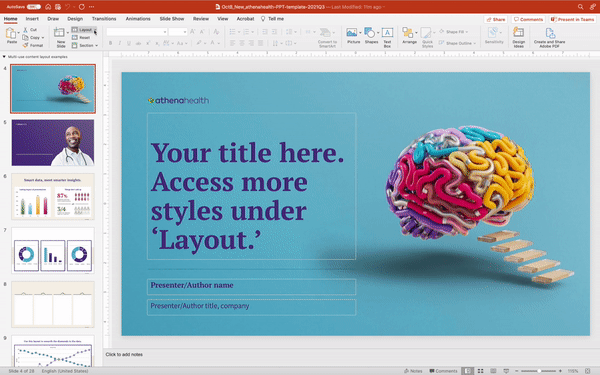 Now you’re speaking the language.
Imagery, meet imagination.
Combining full bleed and stylized photography, 1D illustrations, and 3D renderings keeps us thinking outside the box and delights audiences.
Our brand voice is the manner, tone, and style in which we communicate. It’s our personality. It’s not just what we say, but how we say it. Clear and concise is the key to success.
Use
Credible
Think 
Empowering, but pragmatic
Feel
Confident, but not overpromising
Do
Use proper terminology to reflect trustworthiness
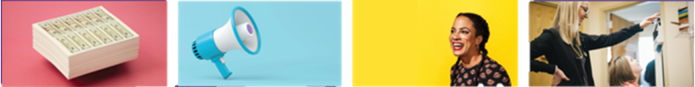 Colorful photos and 3D renderings that create metaphors to match our clever personality.
Compliment with full bleed photography and 1D illustrations.
Relatable
Think
Accessible and engaging
Feel
Clever and concise, intelligent and clever
Do 
Show understanding of problems. Promote solutions as partnership.
Don’t use
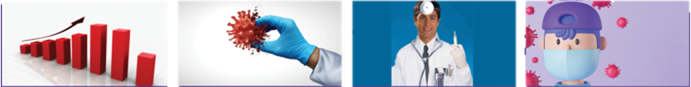 Visionary
Think 
Inspiring and problem-solving
Feel 
Like stepping into the future
Do
Embrace tech-forward solutions for what’s next
Low-quality clipart
Mixed mediums  (Real hand and cartoon virus)
Overly-staged photos
Cartoon styles
Visit Brand Resources for more guidance. 🔗
Colors create a brand universe.
Words matter, so do their looks.
Primary color backgrounds/text
Secondary color backgrounds/text*
Title 
Title 
Title 
Body 
Body 
Body
Title 
Title 
Title
Title 
Body 
Body
Title 
Title 
Body 
Body
Title 
Title 
Body 
Body
Title 
Title 
Body
Title 
Title 
Body
Title
Title
Title
Title
Title   
Body
But the wrong color combinations can leave some viewers in the dark. Use the below brand color combinations to create inclusive, ADA-compliant content.
All color combinations used in this template are ADA-compliant.
Our brand fonts are compatible across Mac and Windows platforms. Download them from the Brand Resources.
This is a plausible heading.
PT Serif Bold 
32-point
Your subheadings should be two default sizes less than your slide heading size. Default to 24-point subheadings.
Source Sans Pro Regular 24-point
* Additional secondary colors not shown here, like gray and forge blue, are reserved for accents and special use cases.
Source Sans Pro
Regular
12 to 20-point
Body copy should be between 12-point to 20-point. Use sentence case (capitalize a sentence’s first word and proper nouns), not title case. Visit Brand Resources for further capitalization and punctuation guidance.
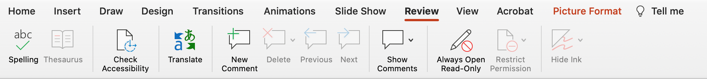 1
2
Format your text using a hierarchy: Headings should be the largest, followed by subheadings, and body copy.
3
Use enough text to capture your main point, but not so much as to overwhelm your viewers. Avoid writing in paragraphs… unless your job depends on it.
There are exceptions to every rule, but be consistent throughout your deck.
Click “Check Accessibility” under the Review tab to inspect your document. Use the tips on contrast and alternative text after you complete your edits.
Visit Brand Resources for more guidance. 🔗
Smart data, meet smarter insights.
Lasting impact of presentations
Things don’t add up
87%
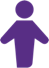 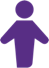 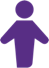 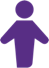 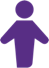 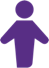 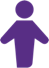 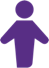 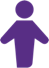 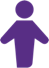 of presenters expect their charts to explain everything.
yet
3/4
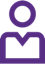 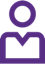 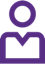 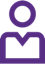 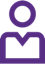 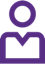 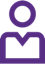 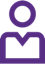 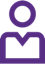 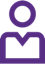 of viewers want takeaways called out in metric form.
1
2
3
4
Use this layout to unearth the diamonds in the data.
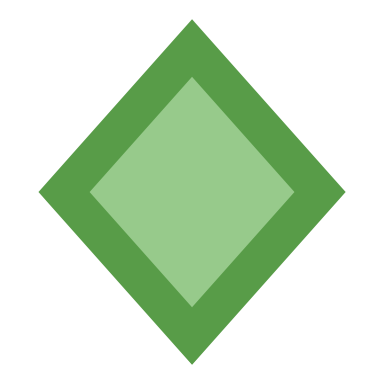 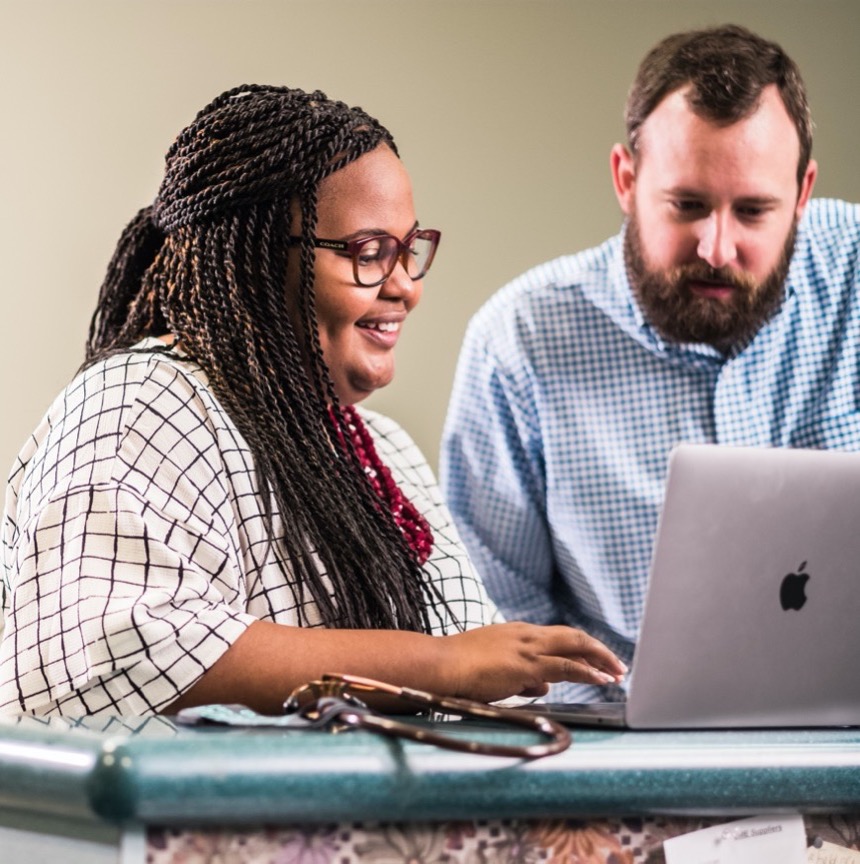 1
Use this layout to set the agenda, list your takeaways, and summarize main ideas.
60-point heading here. Keep it simple.
2
Short and concise is the key to success. No more than three lines per box, 24-point body type.
3
It’s okay to use bold, declarative statements to make our vision tangible. Avoid paragraphs.
4
Healthcare is complicated, so we distill things into easy-to-digest communications.
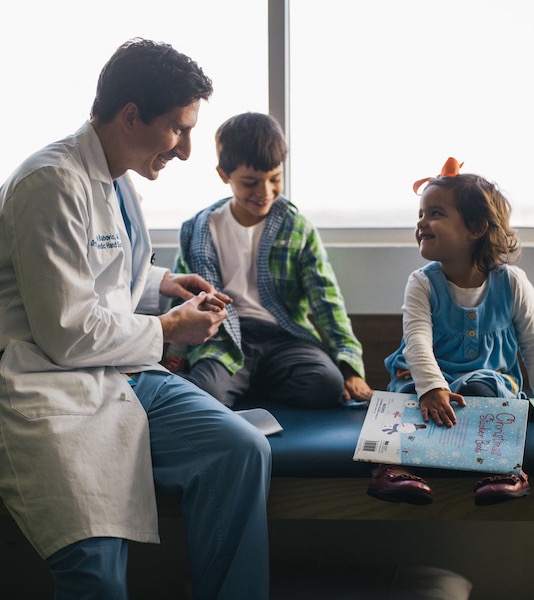 © athenahealth
Label
Our work matters. We share our “why” in simple, straightforward ways.
Label
Don’t forget the benefit. Make it clear to audiences what’s in it for them.
Label
Use our proper terminology, consistently, to build brand equity.
Label
Position solutions to problems as partnerships with customers.
Label
Speak intelligently without being high brow, pretentious or overly techy — smart, but human.
Label
Healthcare is complicated. We distill things into easy-to-digest communications.
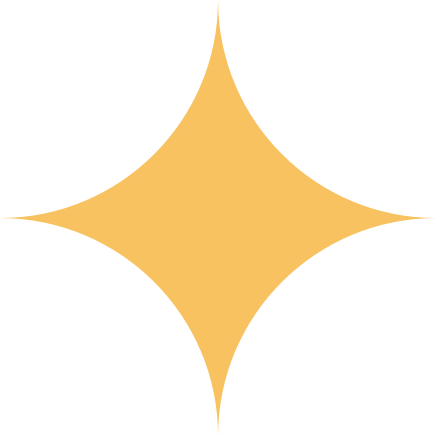 1
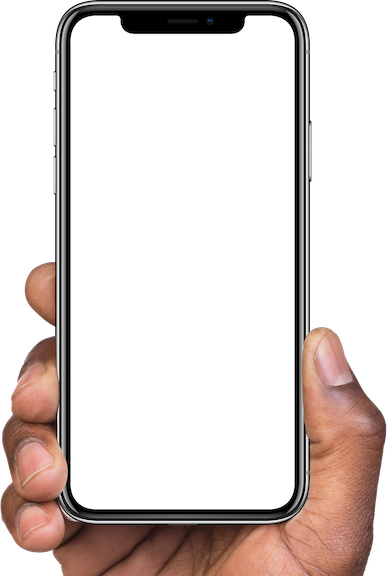 Our work matters.
Share our “why” in simple, straightforward ways. Delete rows if you have less than four points.
2
Make our vision tangible.
Use bold, declarative statements in two lines or less to get your point across.
3
Emphasize the solutions.
We understand customer problems. Now, highlight our benefits — what’s in it for your audience?
4
Stay on good terms.
Avoid jargon and tech-heavy language if not appropriate for your audience.
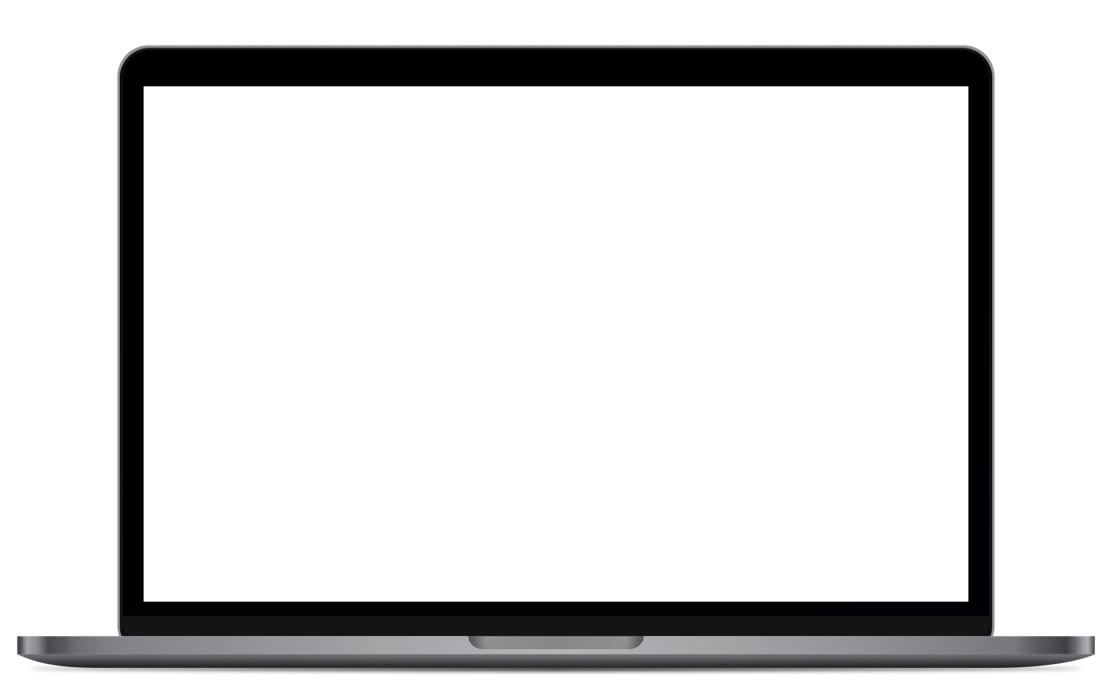 Thank you
What’s on your schedule?Month, Year
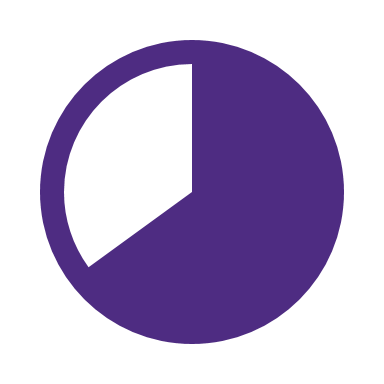 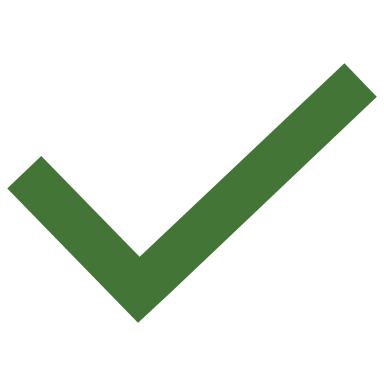 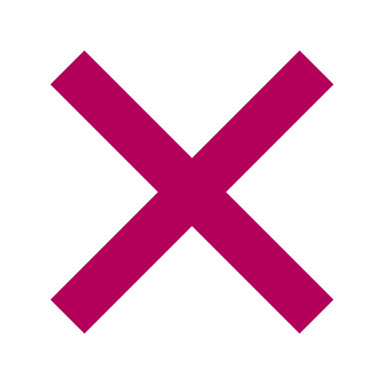 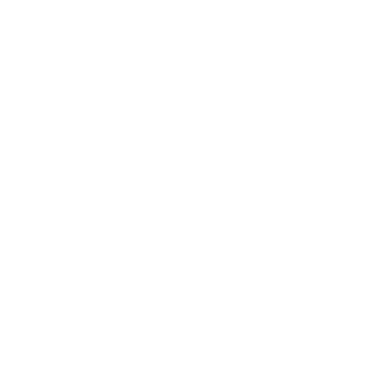 Summarize your findings and compare categories.Add columns and rows as needed. Call out a significant column by changing its fill color.
Do your ideas have more (or less) in common than viewers think? Illustrate the intersection of two ideas here.
Category one
Short and concise is the key to success. No more than three lines of body copy per box, 18-point body type.
Category one
Category two
Category two
Use our proper terminology, consistently, to build brand equity.
Overlap
Our work is about connections. Explain the content overlap here.
TODAY
Build out your plan.Stretch and drag the colored boxes to match your project’s timeline. Change text as needed.
Due 00/00
Due 00/00
Milestone 1
Needs review
Due 00/00
Due 00/00
Due 00/00
Due 00/00
Today
Due 00/00
Name your project here. Distill your project’s milestones below.
Month, year
Main message 
Share your “how” in simple, straightforward ways.
Month, year
Main message 
Our offering is complex, so consistent reinforcement is crucial to credible expressions.
Month, year
Main message 
Short and concise is the key to success. Show, don’t tell.
Month, year
Main message 
Speak intelligently without being high brow, pretentious or overly techy.
Month, year
Main message 
Provide detail without overcomplicating your content.
Month, year
Main message 
Avoid acronyms when possible, especially for external audiences.
Month, year
Main message 
Use our proper terminology, consistently, to build brand equity.
Month, year
Main message 
Avoid writing in paragraphs unless your job depends on it.
Get ready for takeoff — ready, set, project launch!
Subhead
What is your milestone?
Subhead
What will you achieve?
Subhead
How will you measure progress?
Launch!
Date
Subhead
How will you reach your goal?
Subhead
How will you define success?
Subhead
How will you change healthcare?
Lay out your 12-month timeline. Delete unnecessary months.
Month 5, year
Main message
Space out your milestones accordingly.
Month 3, year
Main message
Don’t get bogged down in minutia unless necessary.
Month 1, year
Main message
Insert supporting detail, kept to three lines or less.
Month 6, year
Main message
Delete unnecessary boxes.
Month 4, year
Main message
It’s okay to use bold, declarative statements to get your point across.
Month 2, year
Main message
Share your “how” in simple, straightforward ways.
Month 11, year
Main message
Our offering is complex, so consistent reinforcement is crucial to credible expressions.
Month 9, year
Main message
Speak intelligently without being high brow, pretentious or overly techy.
Month 7, year
Main message
Use our proper terminology, consistently, to build brand equity.
Month 10, year
Main message
Avoid acronyms, when possible, especially for external audiences.
Month 12, year
Main message
Consider elaborating on your project’s impact.
Month 8, year
Main message
Avoid writing in paragraphs unless your job depends on it.
Pyramids are known for their stability. Use them to depict foundational structures, hierarchies, and goals.
Select individual states and change the fill colors for emphasis.
Location
Use maps to quickly illustrate important data, such as comparing revenues from two locations.
Location
Delete callout boxes if not in use. Do not crop, stretch, or shrink/squeeze the map.
Legend has it…
Define green fill
Define lite purple fill
Define honey fill
Select individual states and change fill colors for emphasis.
Pune, India
Use maps to quickly illustrate  important data. Color code to communicate your message.
Bengaluru, India
Resize boxes and move lines as necessary. Text boxes resize automatically to fit content.
Legend has it…
Chennai, India
If resizing the map, hold the shift key to maintain proportions.
Define fill colors
Delete colors not in use
Filler